Status of LIGO Hanford Observatory
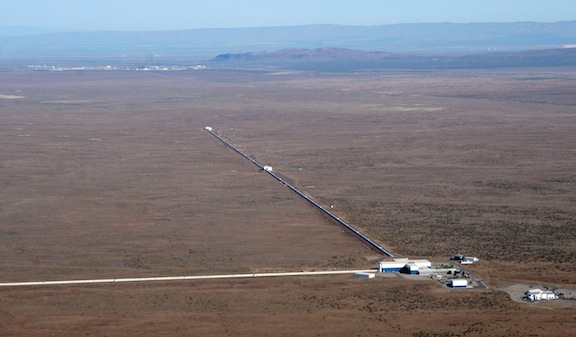 Zzzz
GWANW
29 June 2020
Sensitivity Improvement in O3
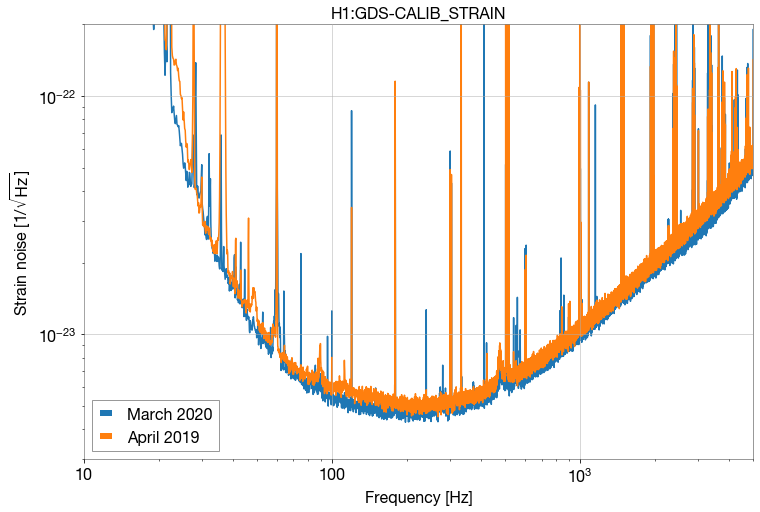 Early O3a
Late O3b
Noise subtraction not yet done for O3b
Driggers, LIGO-G2000977
GWANW, 29 June 2020
2
Improvements During O3
Automated running – no overnight shifts
Eliminate 48 Hz peak (52184)
Using 2 photodiodes for CARM to reduce shot noise (48762)
Testing Newtonian Calibrator (53819)
Squeezer fiber fixed – more squeezing (52675)
Frequency dependence of squeezing (56068)
Power Recycling Cavity Length Feedforward (51553)
Change DARM offset (55264)
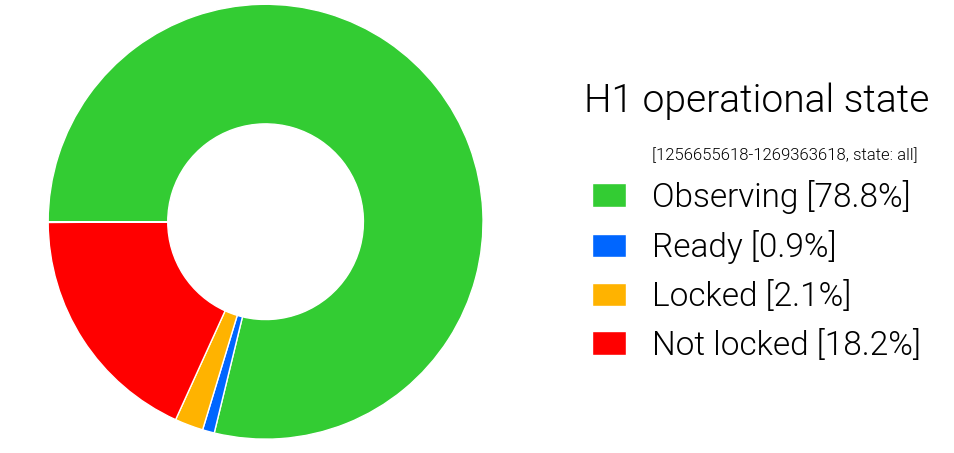 Decoupling Length/Angle (51717)
Wind fence (53871, 55971)
R0 tracking (54556)
Earthquake mode auto transition (56170, 55347)
(71% Observing in O3a)
CPS diff for robustness (53390)
SR3 heater tuning – mode matching (48406)
Driggers, LIGO-G2000977
GWANW, 29 June 2020
3
PRCL Feedforward
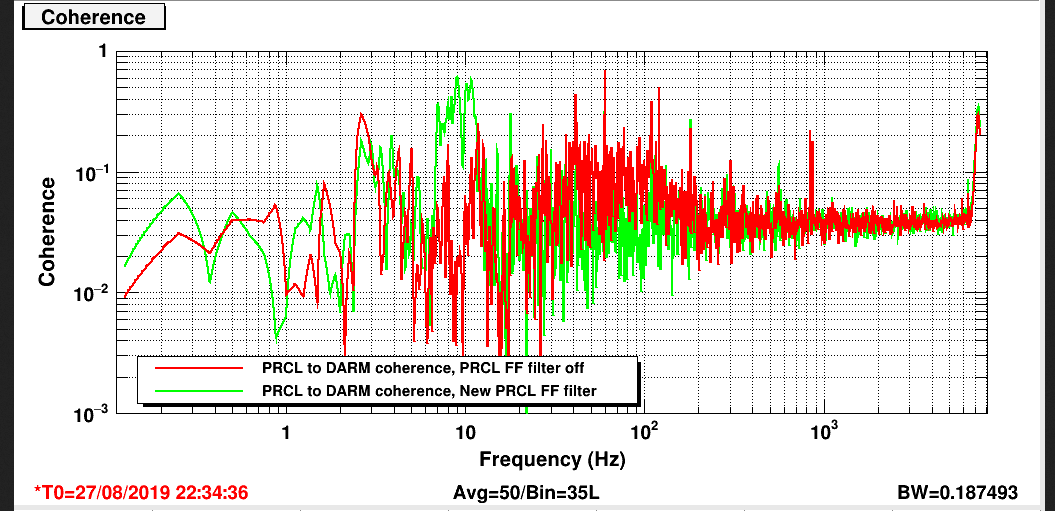 Alog 51553
Coherence reduced in GW band when PRCL FF engaged
Does make noise slightly worse around 10 Hz, but that is out of GW band
Driggers, LIGO-G2000977
GWANW, 29 June 2020
4
Differential Seismic
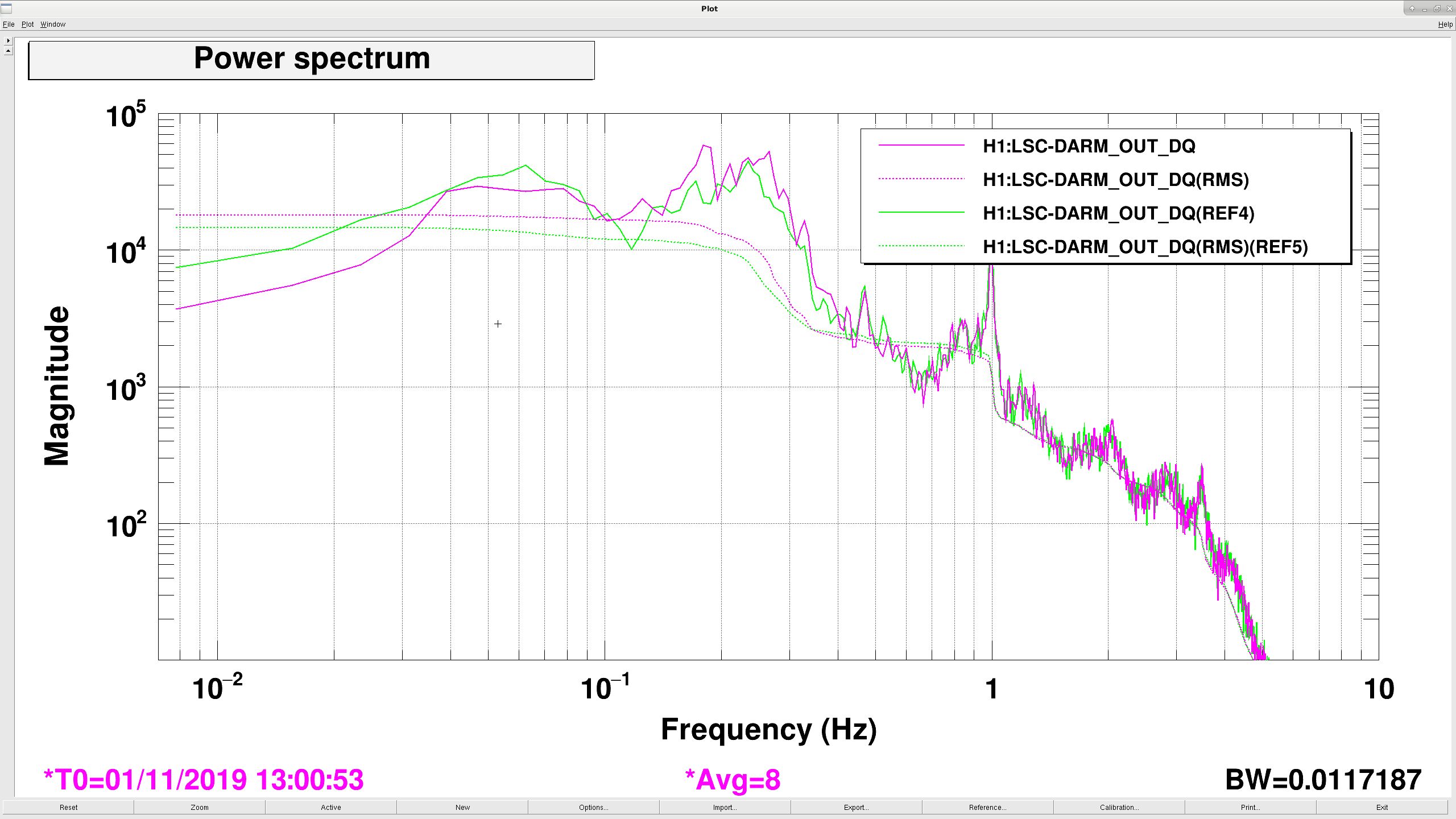 Alog 53390
Pink on, green off
Lower DARM with “CPS DIFF” engaged
Should give improvement to robustness, esp to earthquakes and wind
May be leading to excess glitches (ongoing study, ex. 56080)
Driggers, LIGO-G2000977
GWANW, 29 June 2020
5
Wind Fence
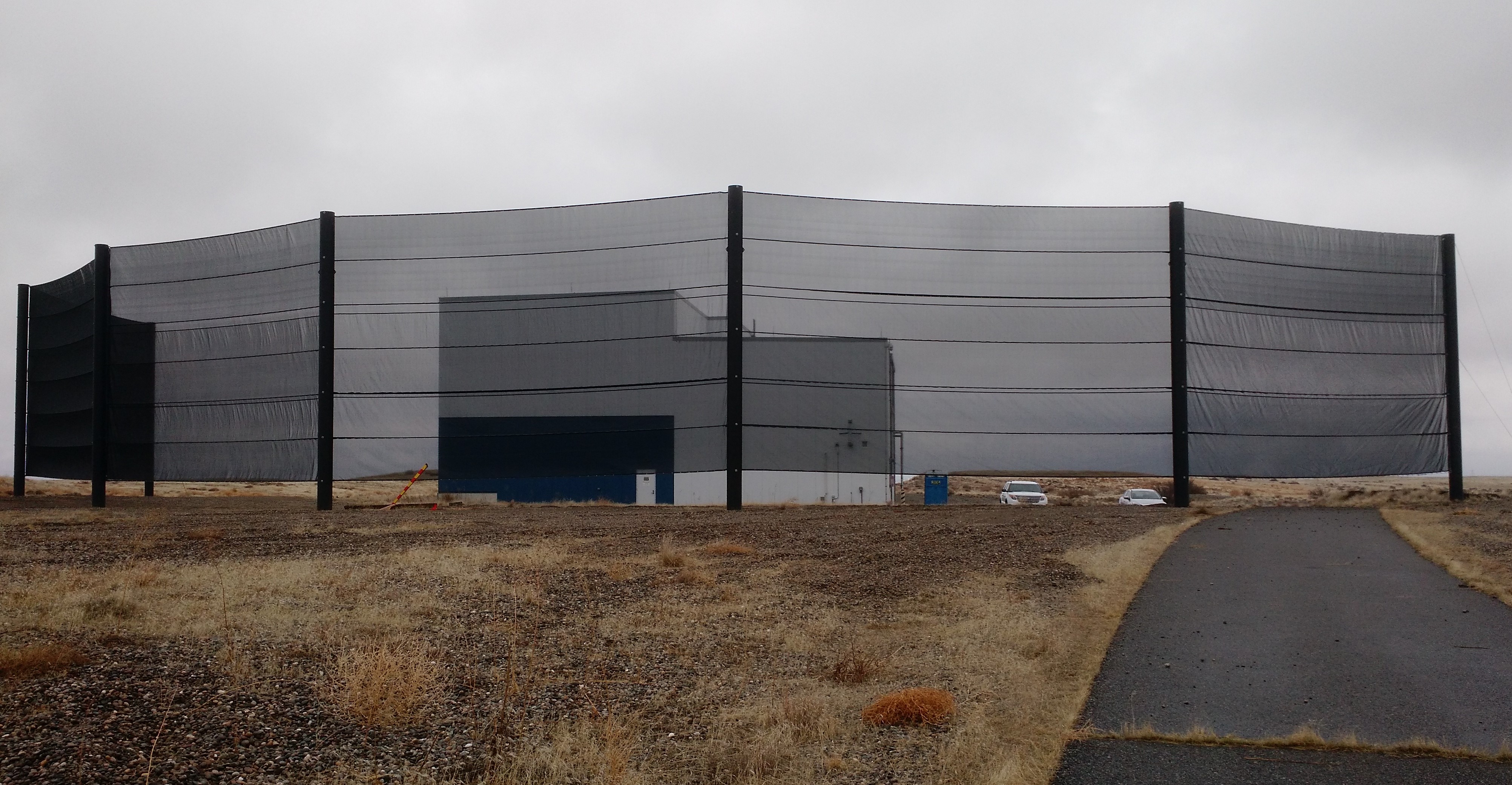 Alog 53871
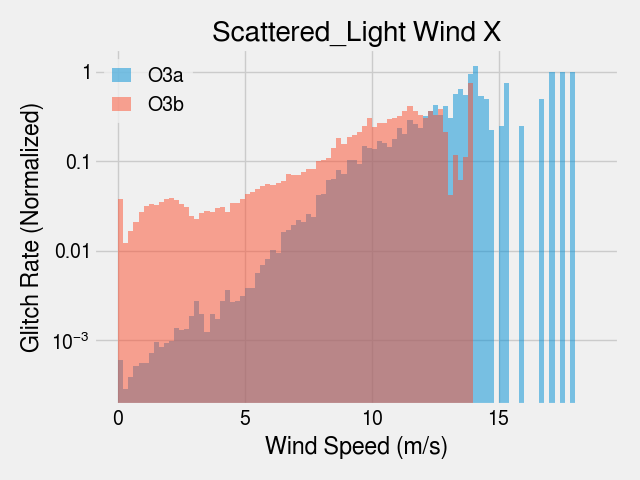 Reduce wind speed at end buildings
Improve robustness, duty cycle
Some improvement in glitches
Alog 55971
Driggers, LIGO-G2000977
GWANW, 29 June 2020
6
LHO Noise Budget O3b
Alog 56195
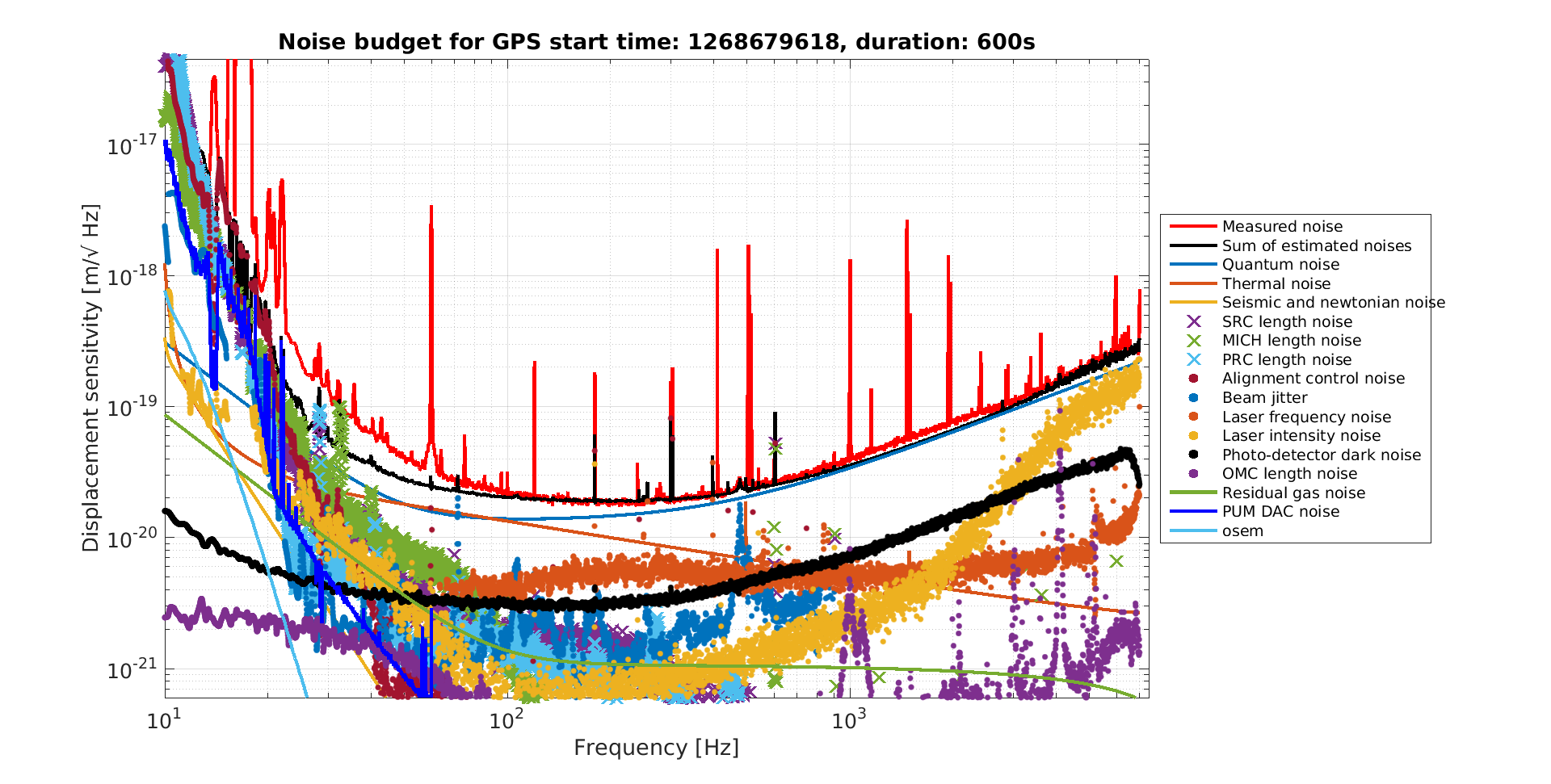 Driggers, LIGO-G2000977
GWANW, 29 June 2020
7
From Unlocked to Observing
Video by Kai Staats
Driggers, LIGO-G2000977
GWANW, 29 June 2020
8
Toward O4
Relock H1 after hibernation, check sensitivity esp. after nearby earthquake (6.5 in Idaho)
Swap last test mass at LHO – reduce imbalances between arms
Frequency dependent squeezing (filter cavity)
Lower loss output Faraday isolator
New higher power laser
Even more stray light control baffles (eg. Suspended transmission benches, LHO output Faraday)
- May be deferred due to time constraints
Driggers, LIGO-G2000977
GWANW, 29 June 2020
9
Anticipated Sensitivity for O4
From G2000903
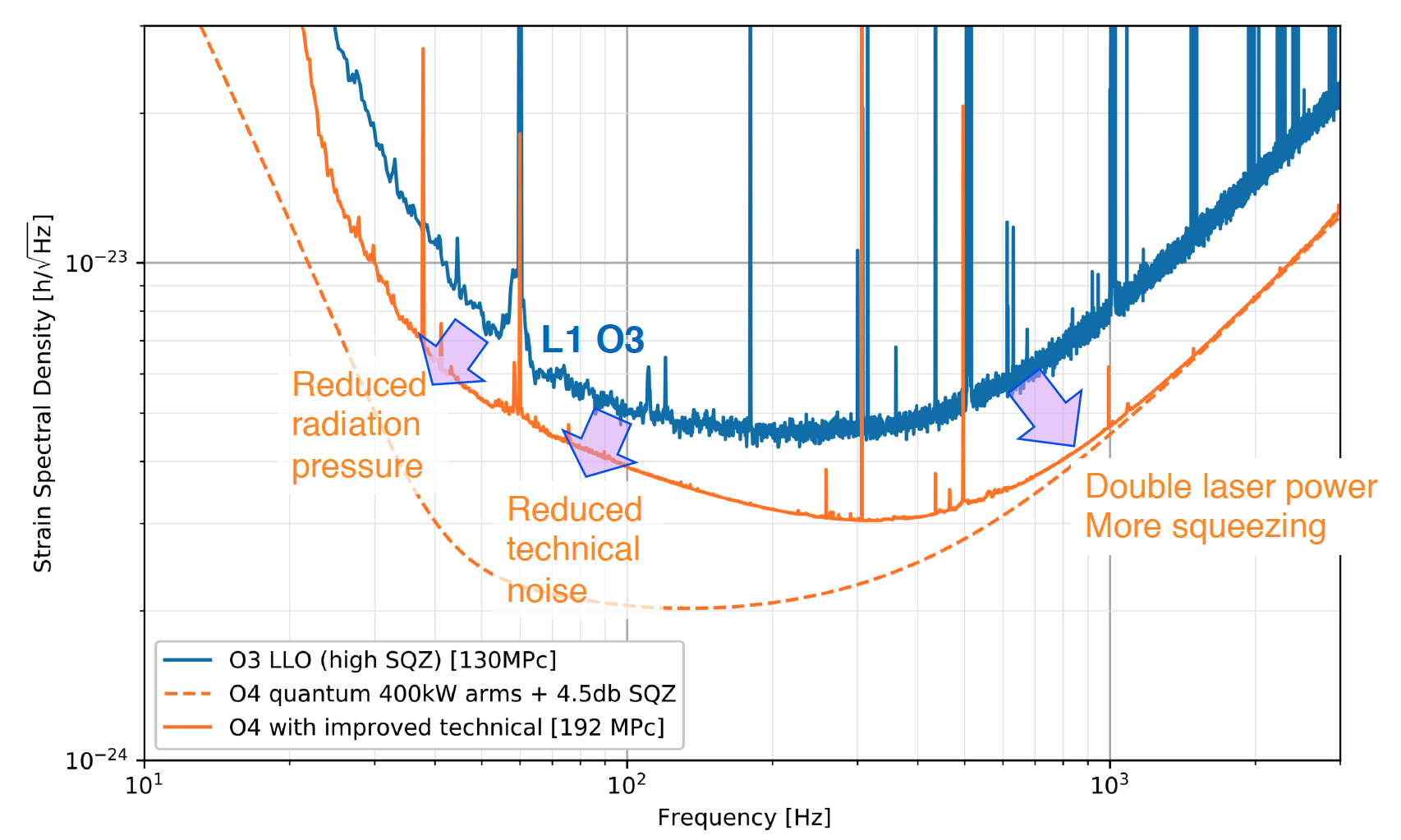 Driggers, LIGO-G2000977
GWANW, 29 June 2020
10